Stock Code : 002422
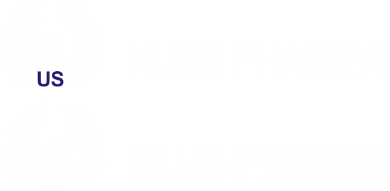 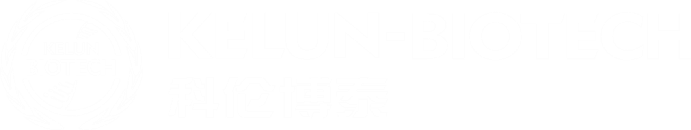 TALENT RECRUITMENT
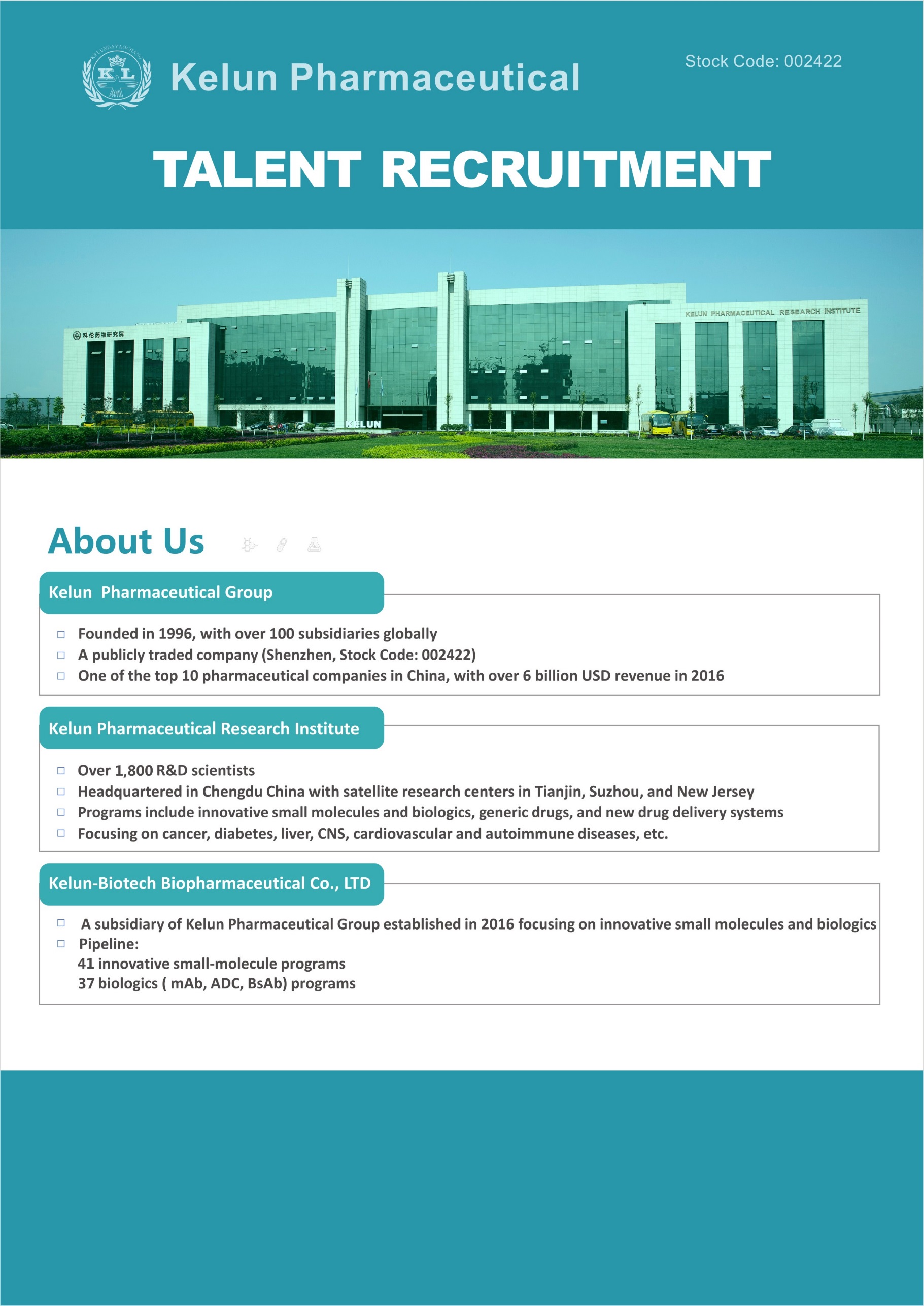 Kelun History
Kelun Pharmaceuticals
Founded in 1996, with over 100 subsidiaries worldwide
Kelun Pharmaceuticals is a publicly traded company (Shenzhen, stock code: 002422)
Among the top 10 Chinese pharmaceutical companies with a revenue exceeding 6 billion USD in 2018
Yulian.Zhang@KLUSPHARMA.C
Kelun Pharmaceutical Research Institute
Over 2,000 R&D scientists
Headquartered in Chengdu, China with satellite research centers in Tianjin, Suzhou, and New Jersey
Programs include innovative small molecules and biologics, generics, and new drug delivery systems 
Focusing on cancer, diabetes, liver diseases, CNS, cardiovascular and autoimmune diseases, etc.
Kelun-Biotech Biopharmaceutical Co.
A subsidiary of Kelun Pharmaceuticals established in 2016, focusing on innovative small molecules and biologics
Pipeline:
       45 innovative small-molecule drug programs
       40 biological programs, including mAb, bispecific Ab, ADC, etc.
KLUS Pharma (Kelun US)
A subsidiary of Kelun Pharmaceuticals and founded in 2016. Based in Cranbury, NJ
Three functional divisions: R&D, clinical research, and business development
Focuses on biologics drug discovery & development
Yulian.Zhang@KLUSPHARMA.COM
WeChat: yulianzhang2017
CONTACT
Yulian.Zhang@KLUSPHARMA.COM
WeChat: yulianzhang2017
CONTACT